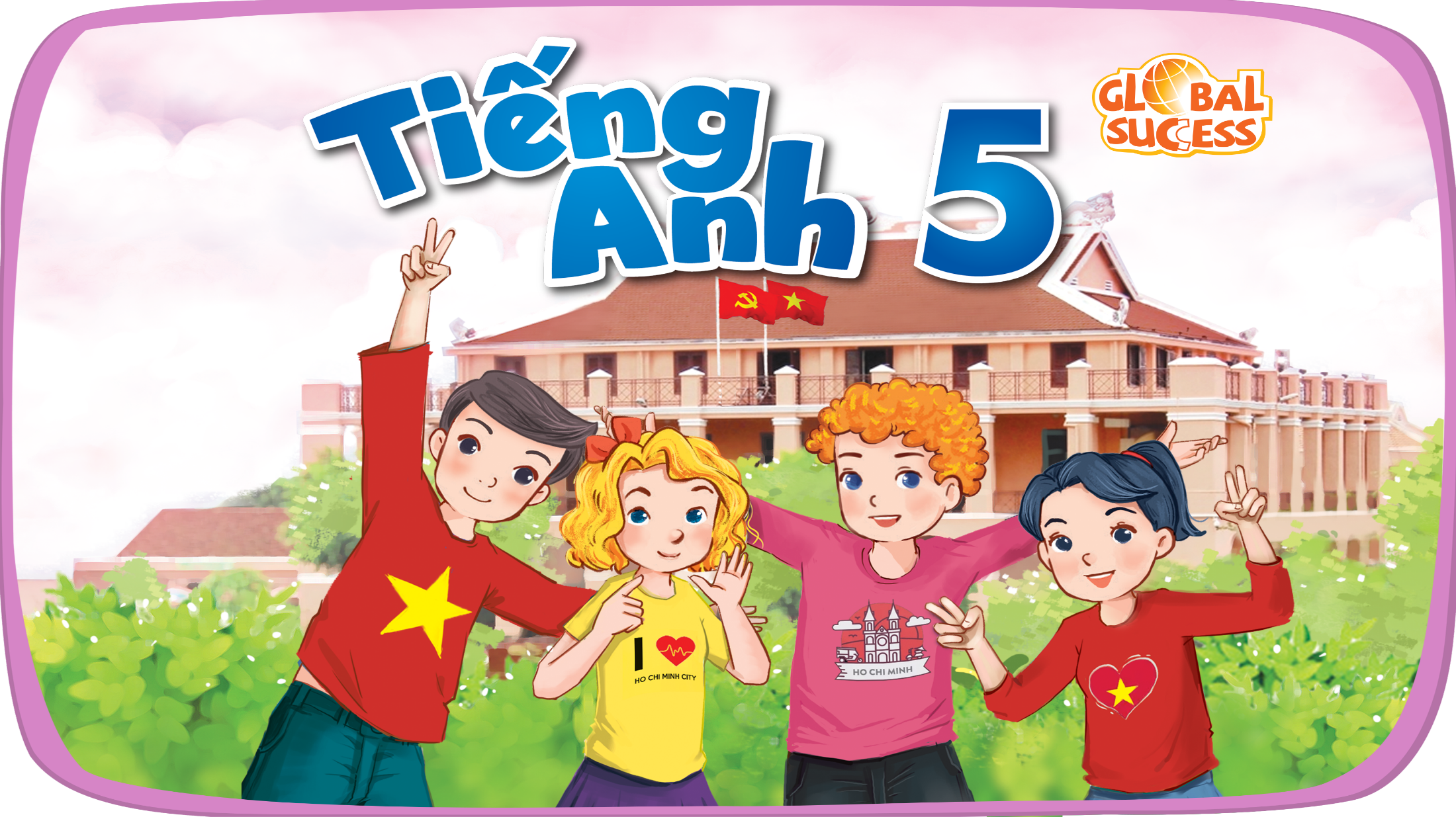 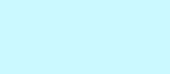 Unit 14: STAYING HEALTHY
Lesson 2 - Period 4
Table of contents
1
2
3
4
5
Warm-up and Review.
Activity 4: Listen and circle.
Activity 5: Read and complete.
Activity 6: Let’s play.
Fun corner and Wrap-up.
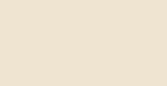 01
Warm-up and Review.
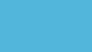 QUIZ TIME
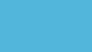 Quiz Categories
YES / NO STATMENT
MULTIPLE CHOICE
TRUE / FALSE STATEMENT
FILL IN THE BLANKS
ANSWER THE QUESTION
ANSWER THE QUESTION
ENUMERATION
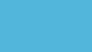 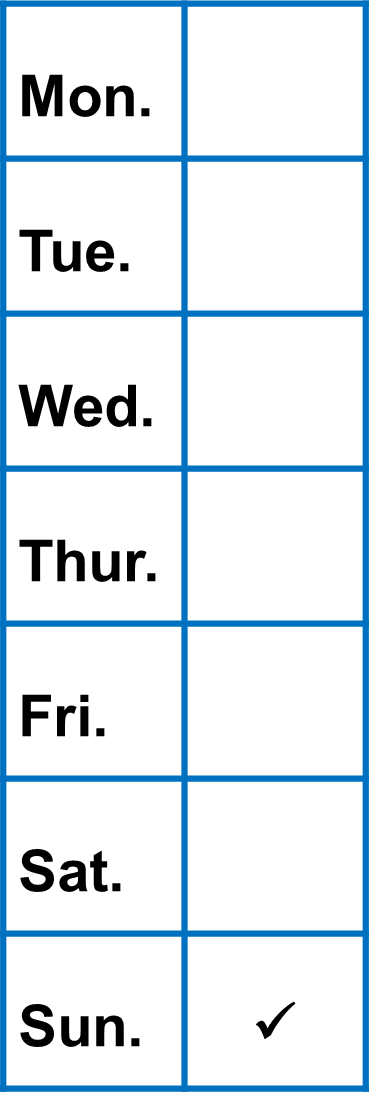 My father plays badminton once a week.
YES OR NO STATEMENT
YES  /  NO
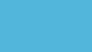 My mother drinks orange juice every day.
TRUE OR FALSE STATEMENT
TRUE  /  FALSE
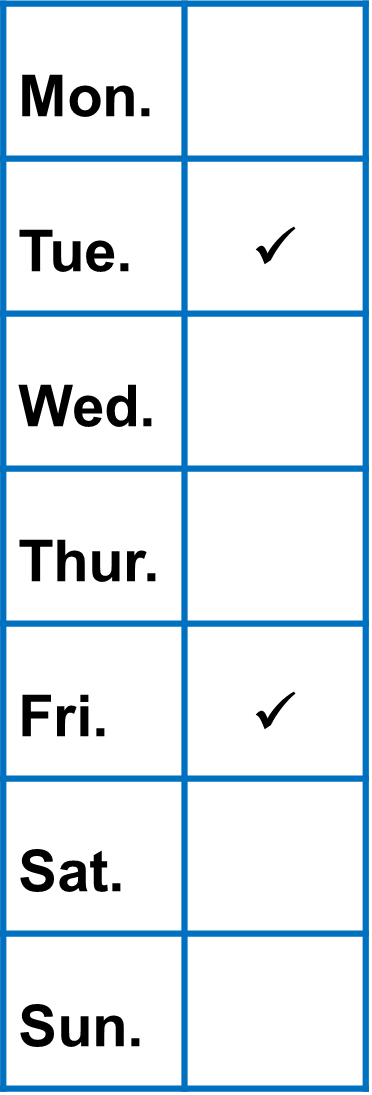 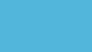 How often does your mother do yoga?
ANSWER THE QUESTION.
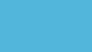 My mother listens to music ______.
A
once a week
B
twice a week
MULTIPLE CHOICE
C
three times a week
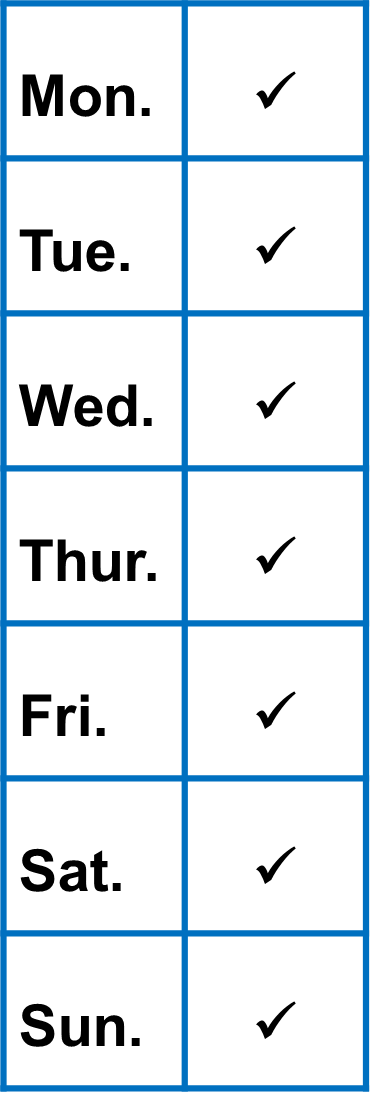 
D
every day
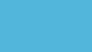 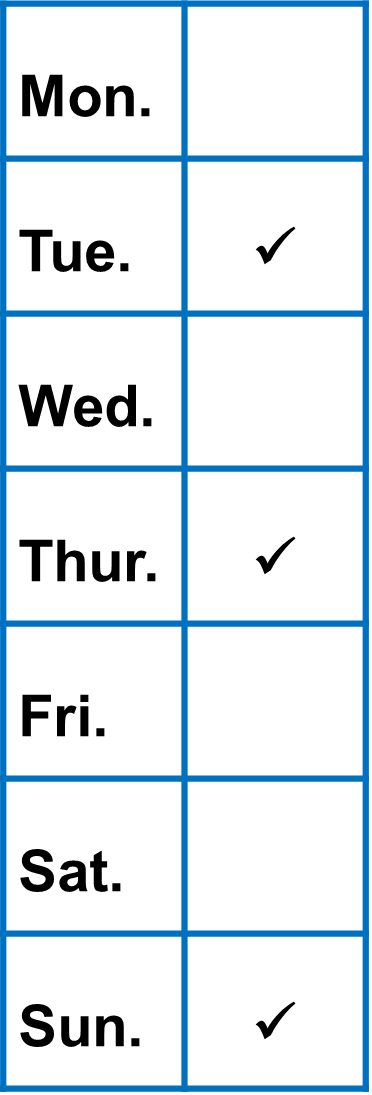 My brother eats vegetables
 _________________.
FILL IN THE BLANK
three times a week
1
2
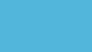 List 2 activities you do twice a week.
ENUMERATION
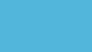 How often does your brother play basketball?
ANSWER THE QUESTION
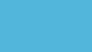 THANK YOU 
FOR PLAYING!
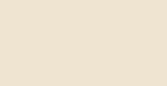 02
Activity 4
Listen and circle.
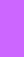 Look and say.
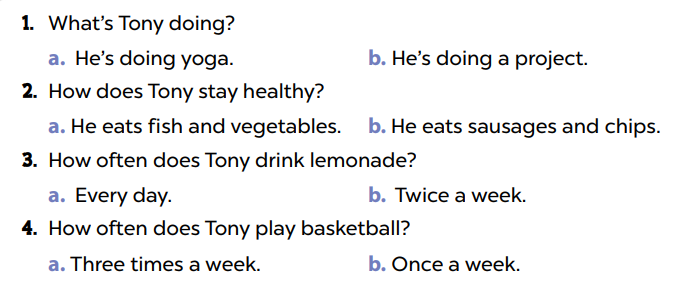 [Speaker Notes: Step 1: Ask pupils to read the questions and the options. Have them work in pairs to guess the correct options that can be the answers. Check comprehension.]
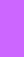 Listen and circle.
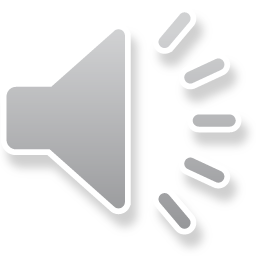 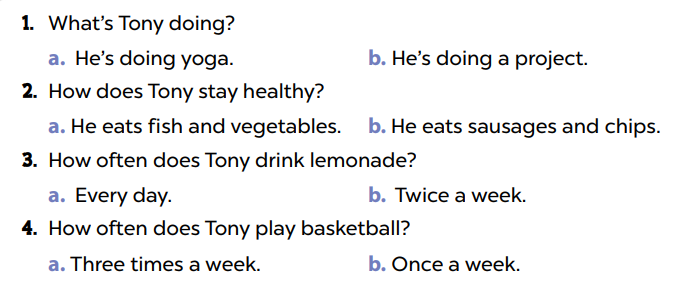 [Speaker Notes: Step 2: Play the recording all the way through so that pupils can become familiar with the character’s voice. Then play the recording for them to listen to and circle the correct options.]
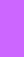 Swap books.
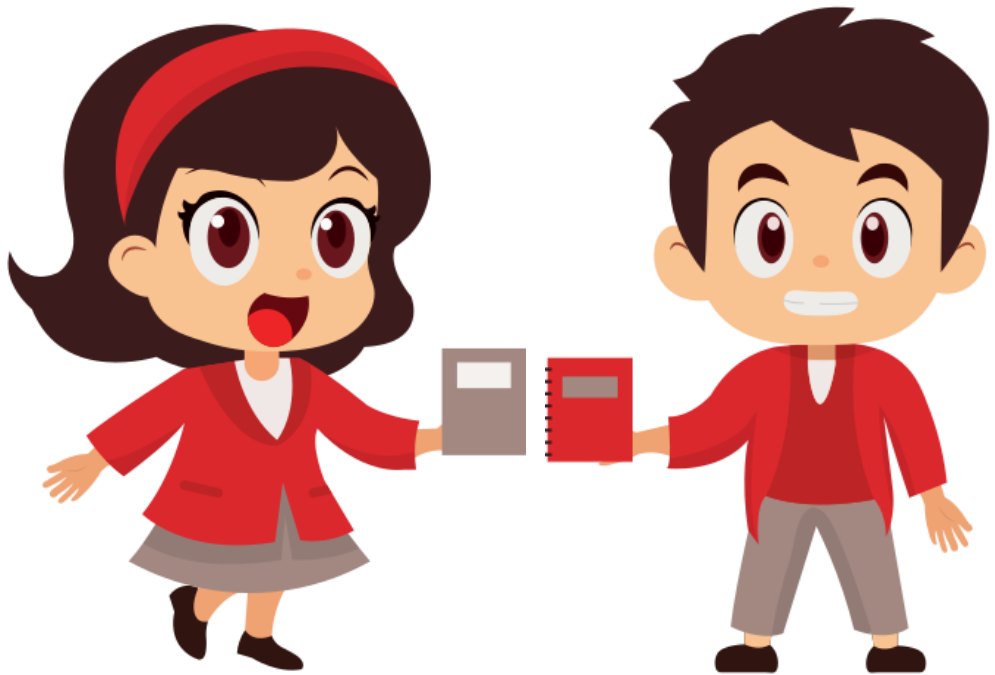 [Speaker Notes: Step 3: Get pupils to swap their books with a partner and check their answers before checking as a class. Then play the recording and stop at the sentence for the class to double-check their answers. Have pupil repeat the information in the recording to explain their answer, for example, He’s doing a project. He eats healthy food like fish and vegetables. He drinks lemonade twice a week. He plays basketball three times a week.]
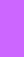 Listen and check.
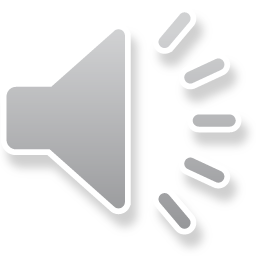 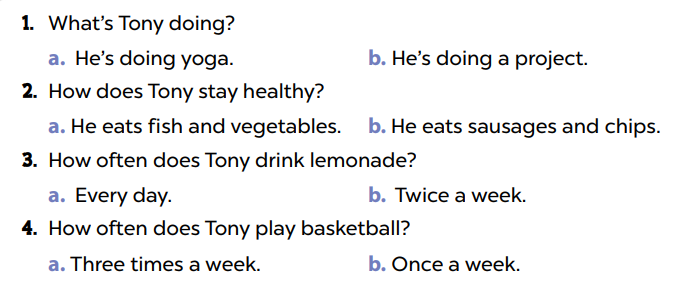 [Speaker Notes: Step 3: Get pupils to swap their books with a partner and check their answers before checking as a class. Then play the recording and stop at the sentence for the class to double-check their answers. Have pupil repeat the information in the recording to explain their answer, for example, He’s doing a project. He eats healthy food like fish and vegetables. He drinks lemonade twice a week. He plays basketball three times a week.]
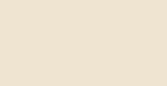 03
Activity 5
Read and complete.
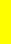 Look and say.
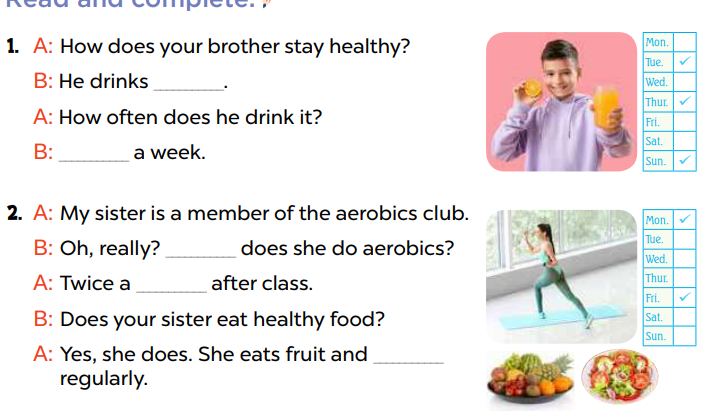 [Speaker Notes: Step 1: Model the first gapped exchange as an example. Have pupils read the dialogue and guess the missing words, for example, something to drink, orange juice, lemonade, apple juice. Then draw pupils’ attention to the picture and elicit the phrases to fill in the gaps (orange juice, three times a week).]
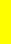 Read and complete.
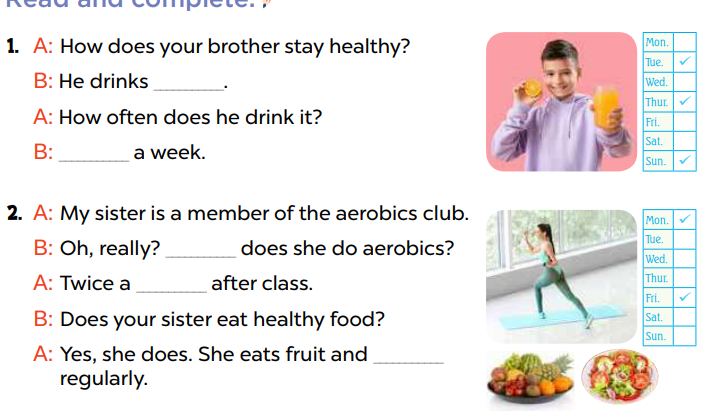 [Speaker Notes: Step 2: Give pupils a time limit to complete the gapped exchange 2 independently. Go around the classroom and help where necessary.]
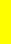 Swap books.
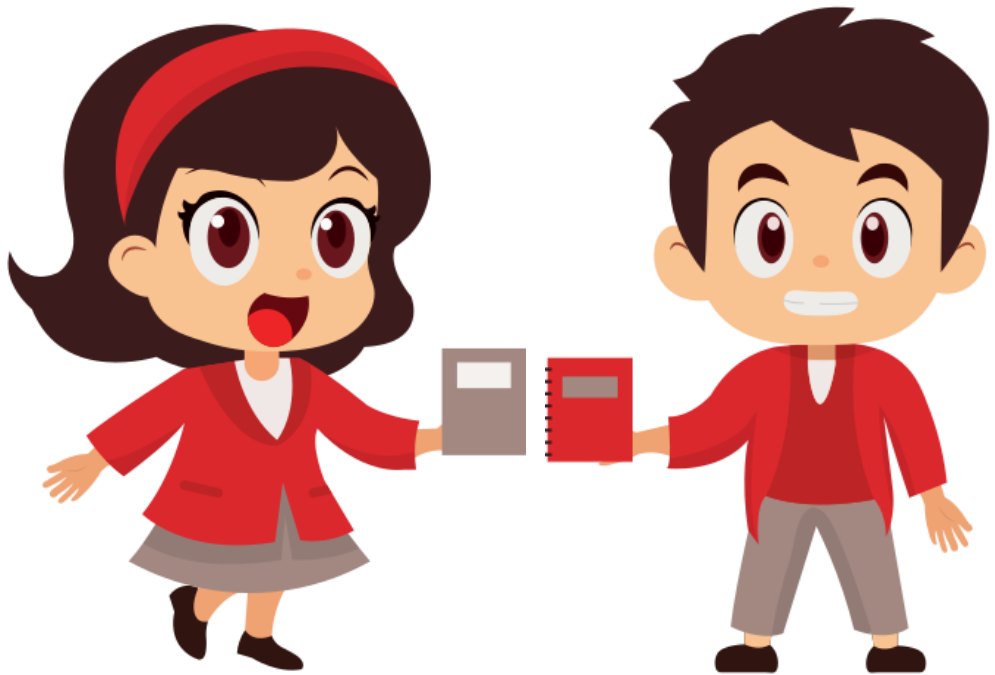 [Speaker Notes: Step 3: Get pupils to swap books with a partner and check their answers before checking as a class. Invite one pupil to write the answers on the board.]
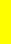 Check the answers.
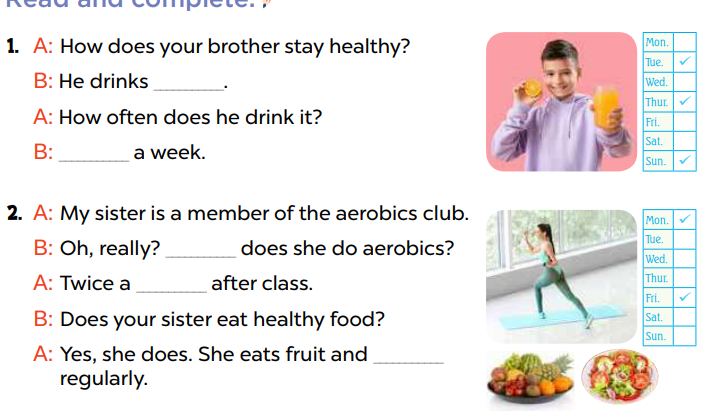 orange juice
Three times
How often
week
vegetables
[Speaker Notes: Step 3: Get pupils to swap books with a partner and check their answers before checking as a class. Invite one pupil to write the answers on the board.]
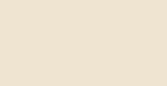 04
Activity 6
Let’s play.
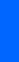 Let’s play.
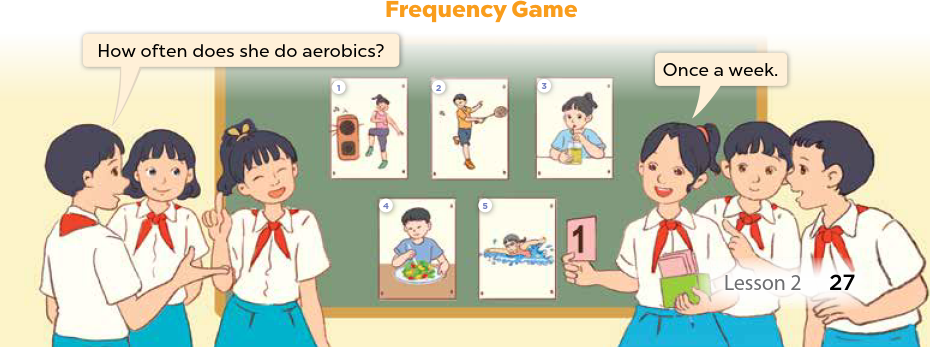 [Speaker Notes: Step 1: Tell pupils the aim of the activity: They listen to the song and fill in the gaps in the lyrics and sing it with correct pronunciation, rhythm and melody.]
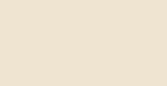 05
Fun corner and wrap-up.
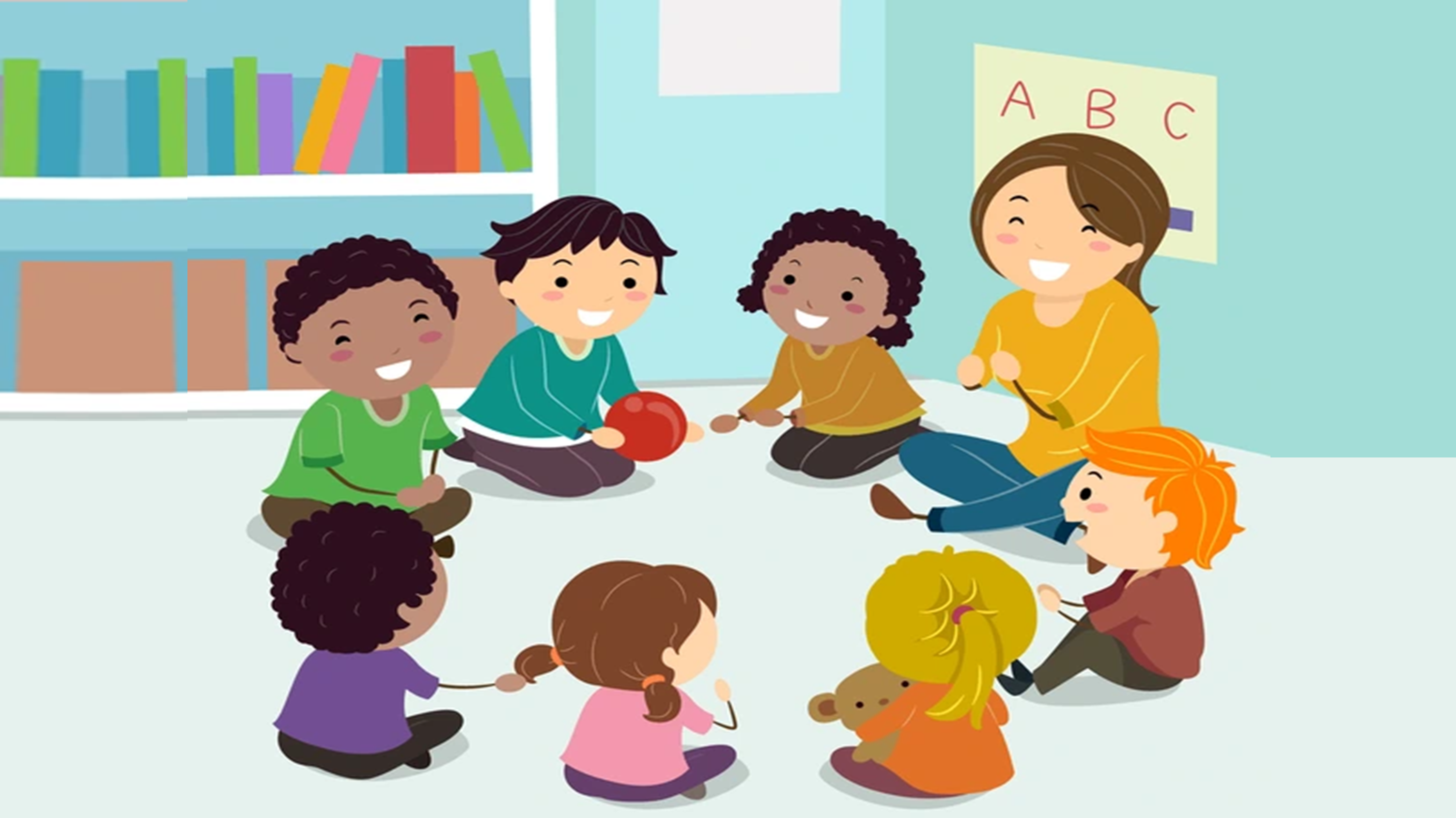 Pass the ball.
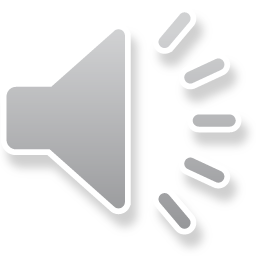 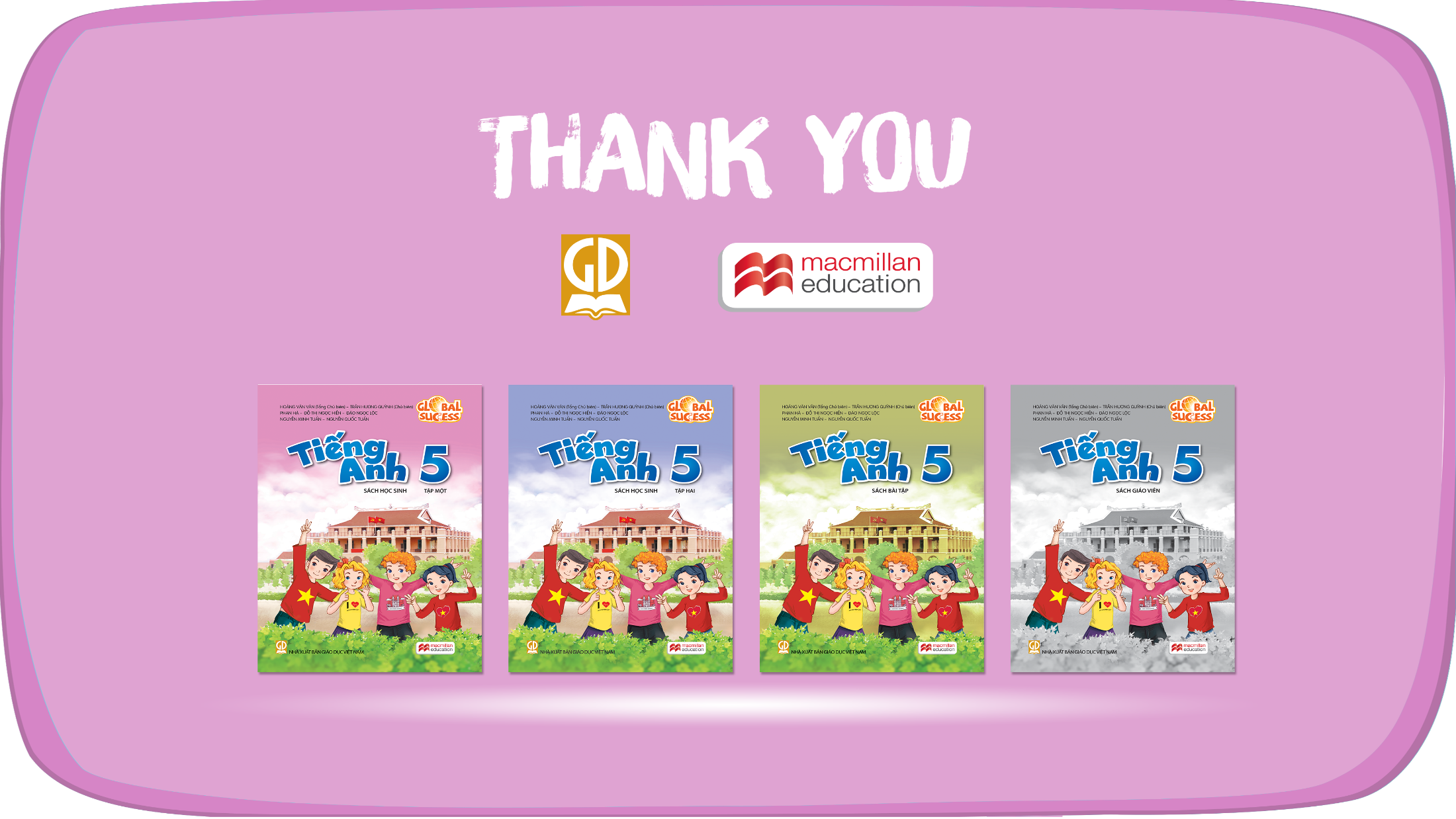 Website: hoclieu.vn
Fanpage: https://www.facebook.com/tienganhglobalsuccess.vn/